بسم الله الرحمن الرحیم
درس 22 مطالعات اجتماعی
ویژگی های اروپا
وبلاگی متفاوت پاورپوینت نوین
فهرست حرکت
فهرست مطالب
صفحه ی اول             صفحه دوم             صفحه سوم                صفحه چهارم

صفحه پنجم              صفحه ششم           صفحه نهم                  صفحه ی چهارم
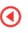 صفحه پیشنهادات
کد تصویری
تهیه کننده علی رضا  نظام زاده
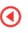 جمعیت؟
اروپا بر خلاف اینکه قاره کوچکی است ، اما یکی از متراکم ترین قاره ها تبدیل شده است.
و شرایط مسائد آب و هوای معتدل کشاورزی را رونق و در آن سو در علم پیشرفت زیادی 
کرده اند.
رشد جمعیت در اروپا کاهش یافته  و اروپا به اروپای پیر تبدیل شده است .
برگشت به فهرست
نژاد و زبان
اروپاییان  اغلب سفید پوست اند
زبان آن ها :
لاتین
ژرمنی
اسلاو
برگشت به فهرست
دین
بیشتر مردم اروپا پیرو دین ححضرت مسیح هستند (می دانید چرا؟)
دین مسیح به سه صورت در اروپا پیروی می شود .

کاتولیک ها –پروتستان ها-ارتودوکس ها
برگشت به فهرست
کاتولیک ها
کاتولیک ها از رهبر  مذهبی خود  پاپ پیروی می کنند

پاپ ممحل اقامتش در واتیکان  کوچک ترین کشور جهان است .
برگشت به فهرست
مسلمانان در اروپا
مسلمانان در قاره اروپا پرا کنده اند اما بیشتر آن ها در شبه جزیره ی بالکان زندگی می کنند
بالکان جایی در اروپا است .
برگشت به فهرست
اقتصاد اروپا
نکات مهم بخش اقتصاد اروپا :
اروپا قاره ای پیشرفته است و میزان در آمد و طول عمر در این قاره بالاست .
*کشاورزی تقریبا در همه جای اروپا رو نق دارد و با دستگاه های پیشرفته صورت می گیرد .
* کشور های دانمارک-هند از تولید کنندگان و صادر کنندگان فرآورده های گوشتی و لبنی است .
برگشت به فهرست
اقتصاد اروپا
نکات مهم بخش اقتصاد اروپا :

در این قاره  ابزار های مهم صننعتی ساخته و به فرو می رسد
ممنابع زمینی  این قاره نمی توانند کفاف دهد و از دیگر قاره ها مثل آفریقا منابع ای در یافت 
می شود .
برگشت به فهرست
جاذبه های گردشگری
اروپا به علت سواحل زیاد و زیبای خود  و جاذبه های تاریخی گردشگران زیادی را به خودد جذب کرده است .
فرانسه –اسپانیا- ایتالیا
 
مهم ترین کشور های گرددشگری هستند
برگشت به فهرست
انتقادات
در صورت هر انتقادی و نظری و امتیاز شما از این موضوع به ایمیل های من ارسال بزنید.
aaaa1215@shmail.ir
info@emamali.a-w.ir
به سایت های زیر نیز سری بزنید جای برای آموزش و پرسش:
Iran20-esf.blog.ir
Esf-i.rzb.com

ما را در پایه نهم همراهی کنید در وبلاگ رسمی ریاضی نهم

P-9.rzb.com
برگشت به فهرست
پایان این فصل
تهیه کننده ؛ علی رضا نظام زاده